НЕВЕРБАЛЬНІ ЗАСОБИ СПІЛКУВАННЯ
Невербальні засоби спілкування - це система немовних знаків, що слугують засобами для обміну інформацією між людьми.
Кількість інформації, що передається:
На думку американських вчених, для формування першого враження від співрозмовника важливими є перші ЧОТИРИ хвилини зустрічі, а деякі вважають, що досить і ДВОХ хвилин.
Кінетичні невербальні засоби  (жести, пози, міміка) є найважливішими у спілкуванні. 
Серед них важлива роль відводиться міміці.
Міміка - це експресивні рухи м'язів обличчя, що виражають психічний стан, почуття, настрій людини в певний момент часу.
Міміка репрезентує шість основних емоційних станів: 
гнів;
радість;
страх;
печаль;
подив;
презирство.
ГНІВ
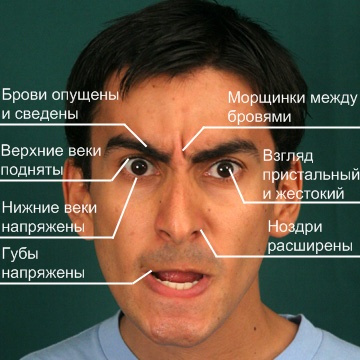 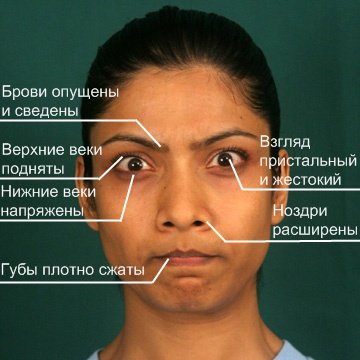 РАДІСТЬ
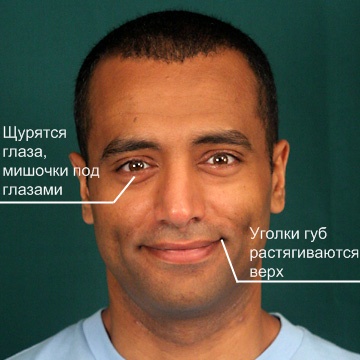 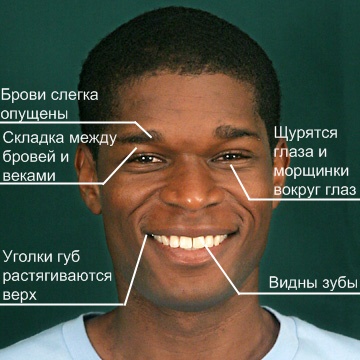 СТРАХ
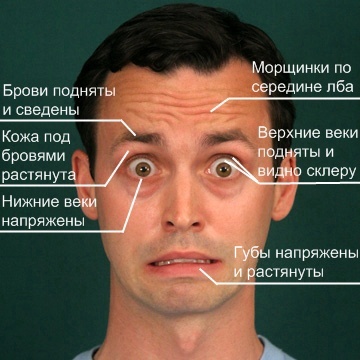 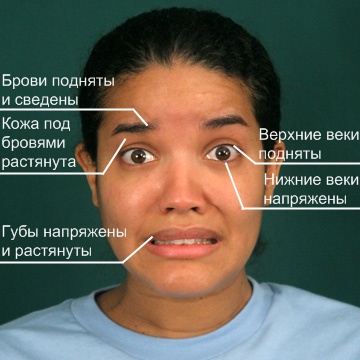 ПЕЧАЛЬ
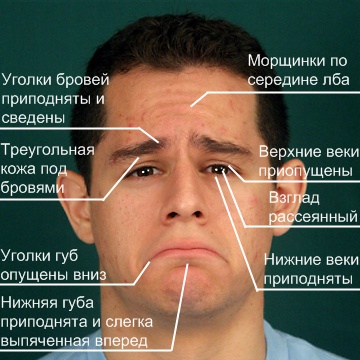 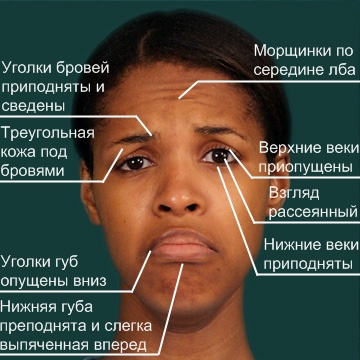 ПОДИВ
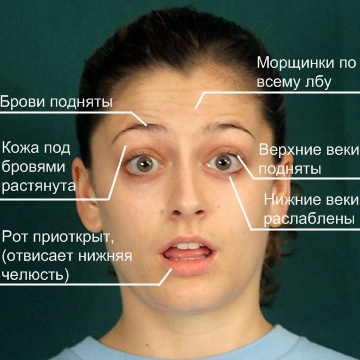 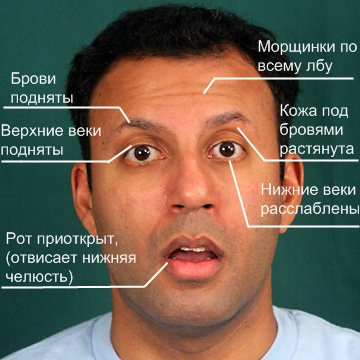 ПРЕЗИРСТВО
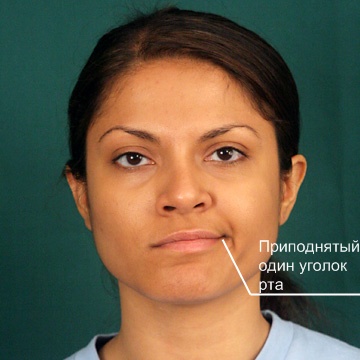 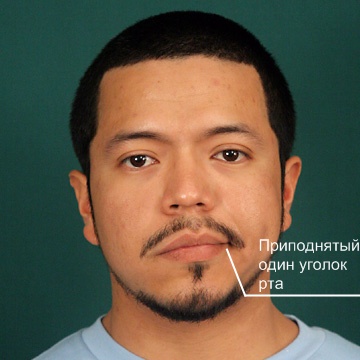 З мімікою тісно пов'язаний візуальний контакт, тобто погляд, що становить важливу частину спілкування. Розрізняють діловий, світський та інтимний погляди.
Погляд, спрямований у трикутник, вершиною якого є точка посередині чола, а основою - лінія між очима, є діловим. Він не опускається нижче очей. Якщо погляд фіксується нижче лінії очей - то це соціальний погляд. Інтимний погляд спрямовується в трикутник між очима і грудьми.
Жести - це виражальні рухи рук, що передають внутрішній стан людини.
ВИДИ:
Ритмічні жести дублюють інтонацію, виокремлюють певні частини висловлювання, підкреслюють логічний наголос, зміну темпу мовлення.
Емоційні жести передають найрізноманітніші відтінки почуттів: подив, радість, захоплення, роздратування.
Вказівні жести виконують функцію виділення якогось предмета серед однорідних. 
Зображувальними жестами відтворюють предмети, тварин, інших людей (їхню форму, рухи, розміри). 
Жести-символи інформують про певні дії, властивості, наміри. До жестів-символів належать умовні жести вітання, прощання, заклик до мовлення.
Поширені жести і їх тлумачення:
пальці рук зціплені - знак розчарування і бажання співрозмовника приховати своє негативне ставлення
прикривання рота рукою - слухач розуміє, що ви говорите неправду
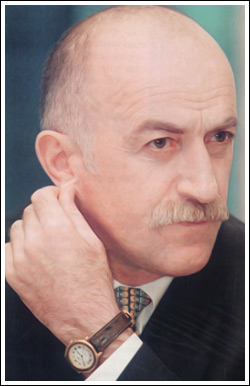 почухування і потирання вуха - співрозмовник наслухався і хоче висловитися
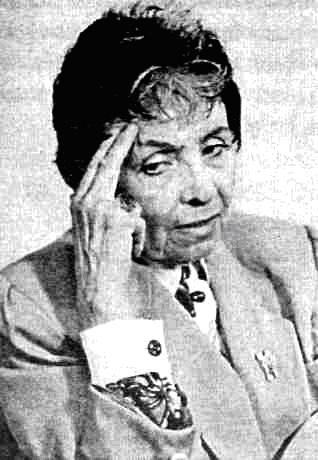 потирання скронь, підборіддя, прикривання обличчя руками - особа не налаштована розмовляти в цей момент
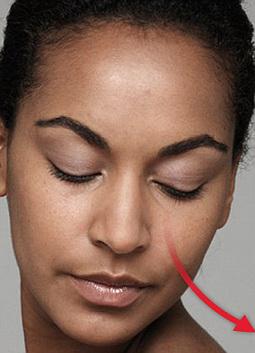 людина відводить очі - підтвердження того, що вона щось приховує
схрещення рук на грудях - людина нервує, краще закінчити розмову чи перейти на іншу тему
відтягування комірця - людина гнівається або дуже схвильована
Поза - це мимовільна або зумисна постава тіла, яку приймає людина. Вирізняють "закриті" й "відкриті" пози.
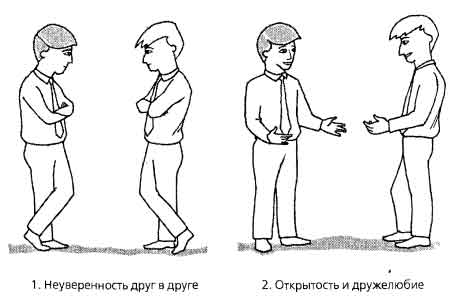 Потиск руки може бути трьох типів:
домінантним (долоня розвернута вниз);
покірним (долоня розвернута вверх);
рівноправним.
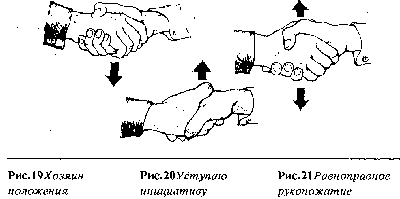 Виокремлюють чотири дистанції між учасниками спілкувального акту:
інтимна (від 0 до 45 см) - спілкування з дітьми, дружиною, коханими, коханими, найближчими друзями;
особиста (від 45 до 120 см) - спілкування під час зустрічей, на вечірках, у кулуарах конференцій тощо;
соціальна (суспільна) (від 120 до 400 см) - міжособистісне спілкування з малознайомими людьми;
громадська (відкрита) (від 400 до 750 см) виступ лектора перед аудиторією.
ДЯКУЮ ЗА УВАГУ!